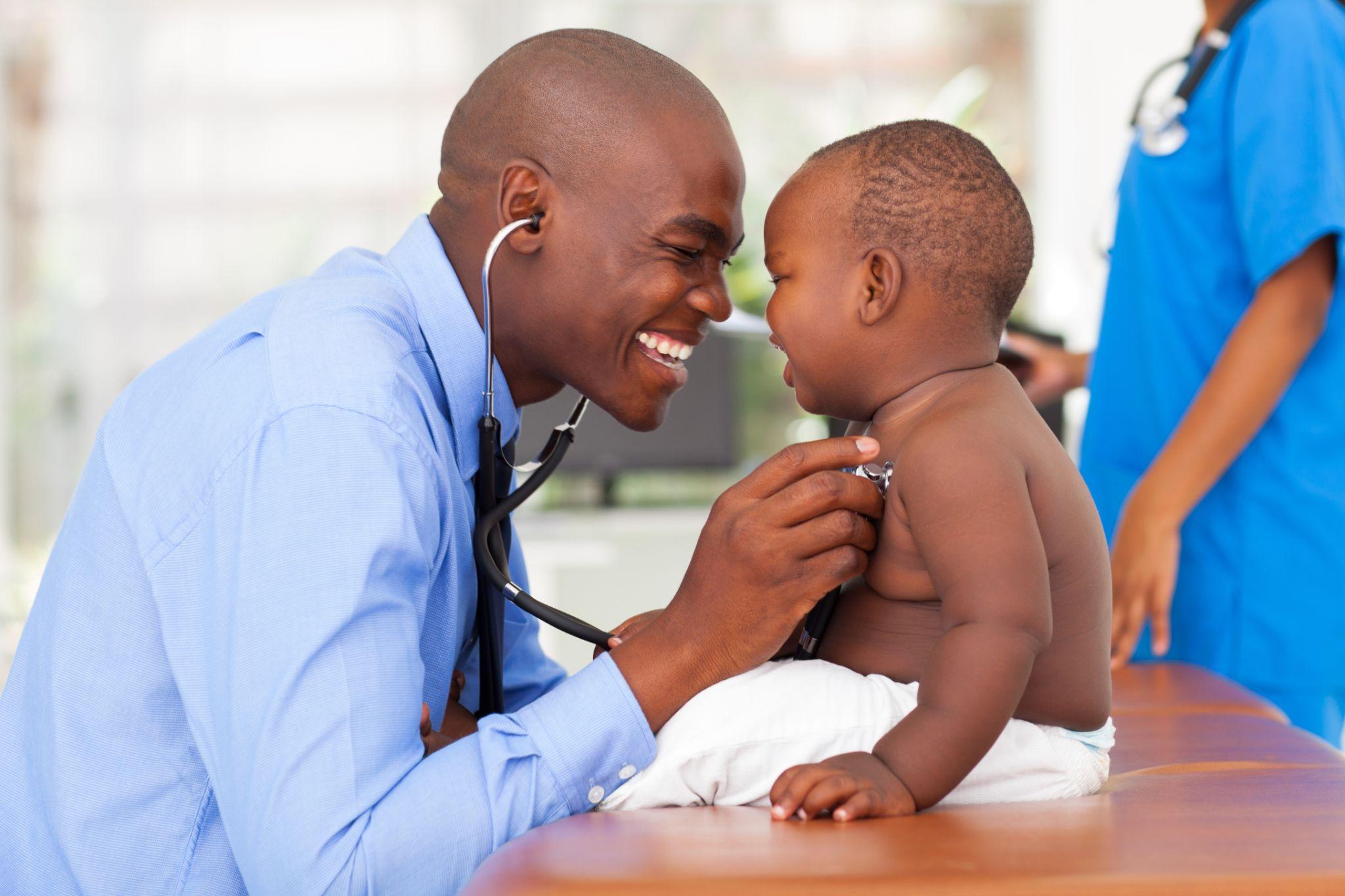 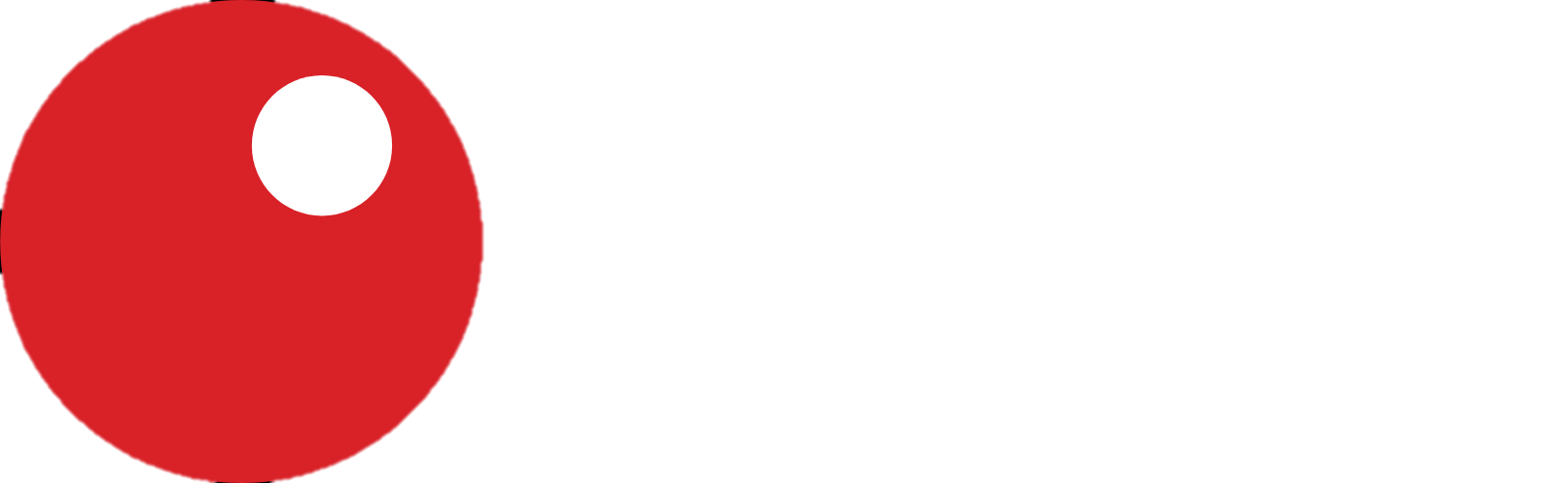 Improving Access and Quality
Health Sector
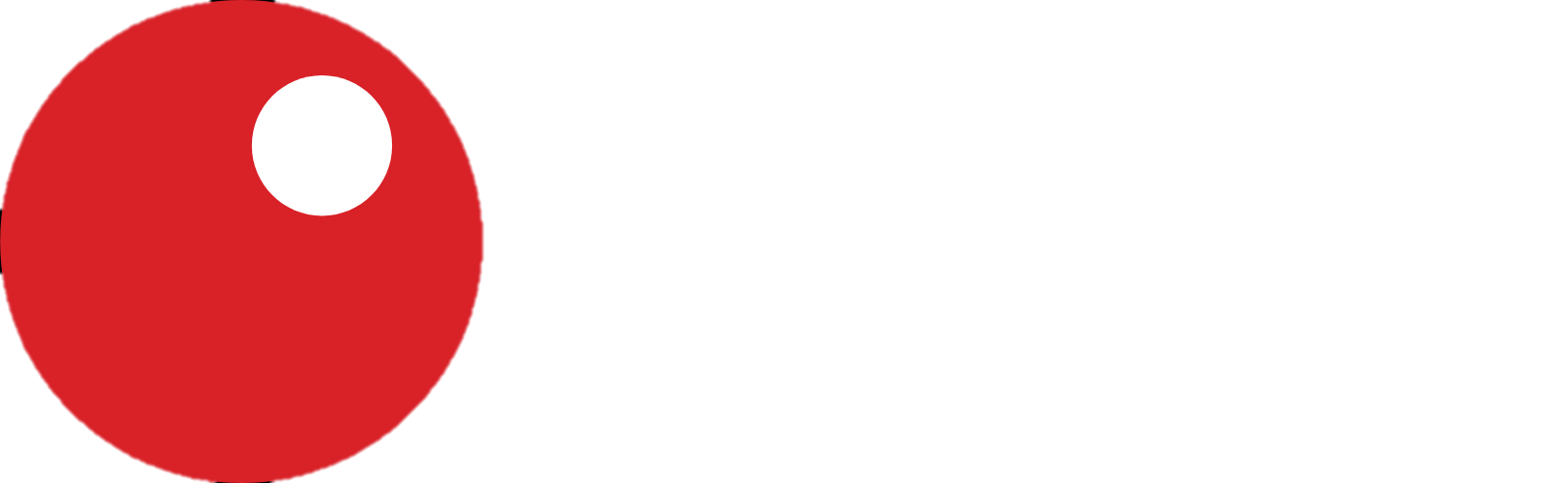 Improving Access and Quality
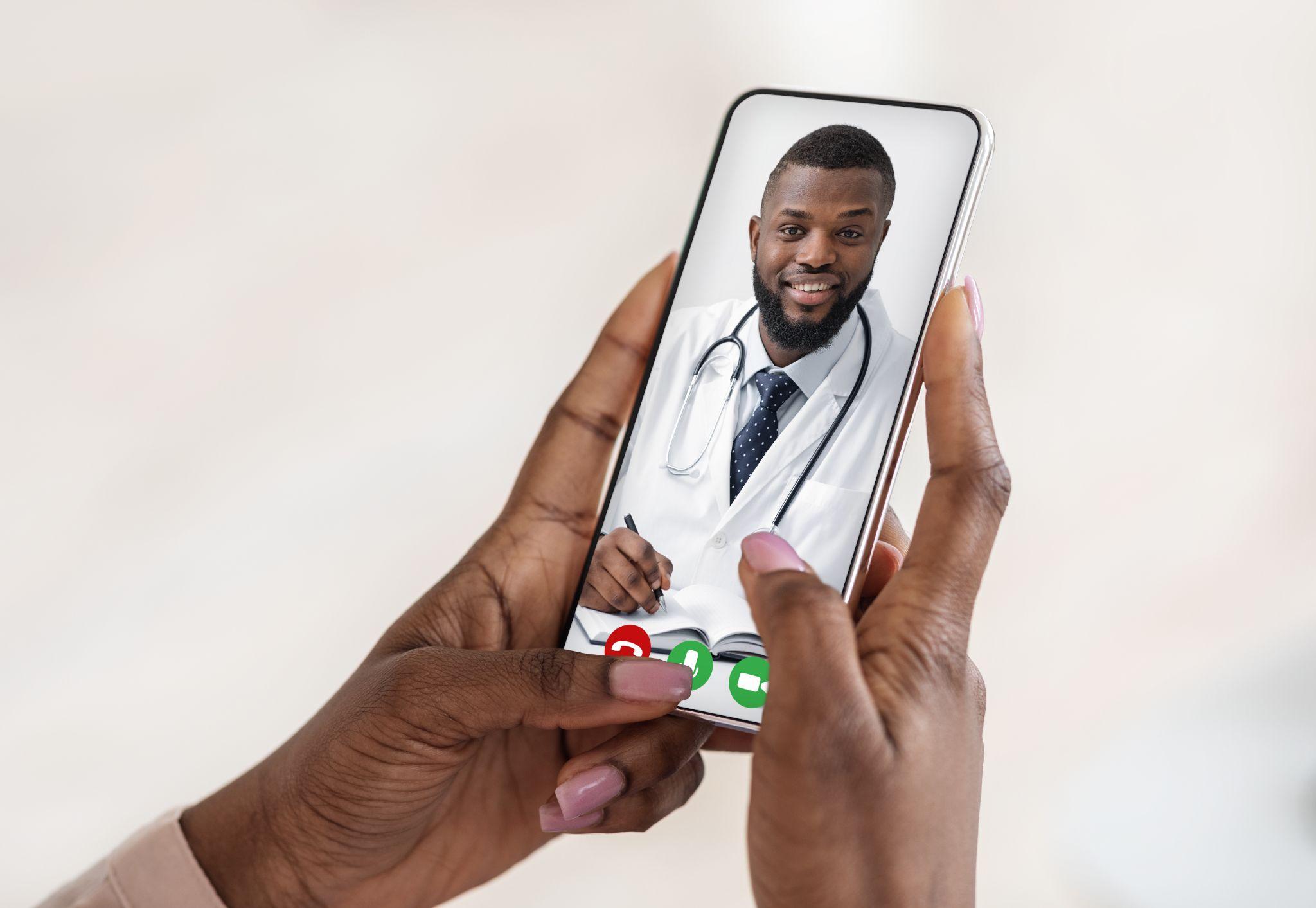 We will design and fund a full digitisation of the health sector in your state.
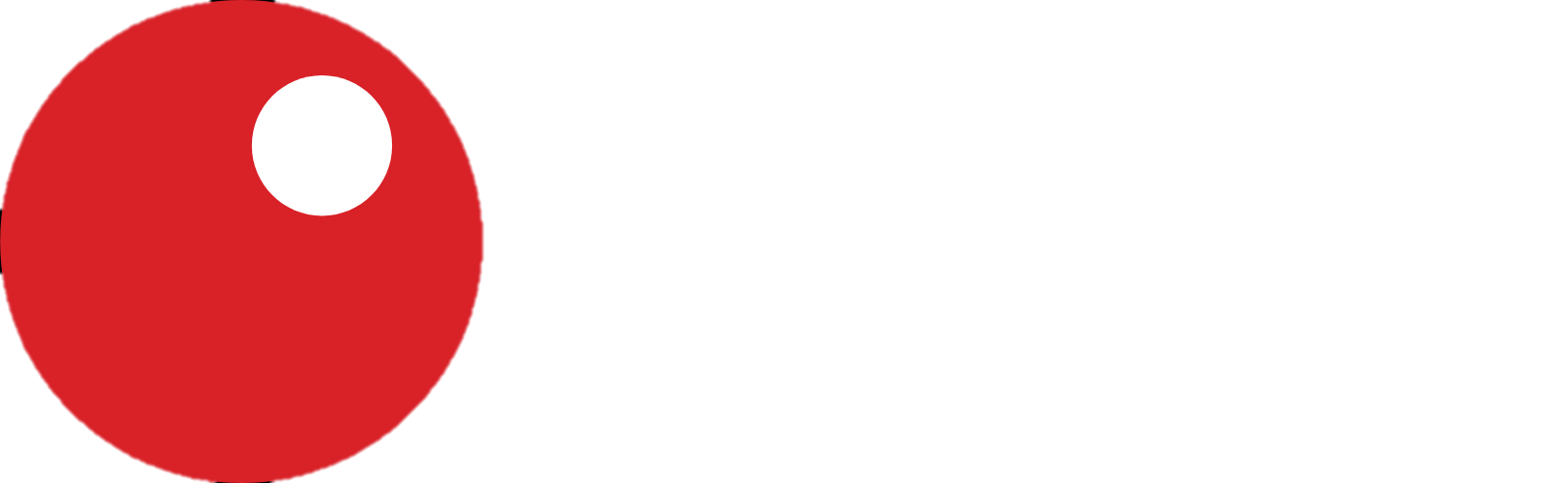 Improving Access and Quality
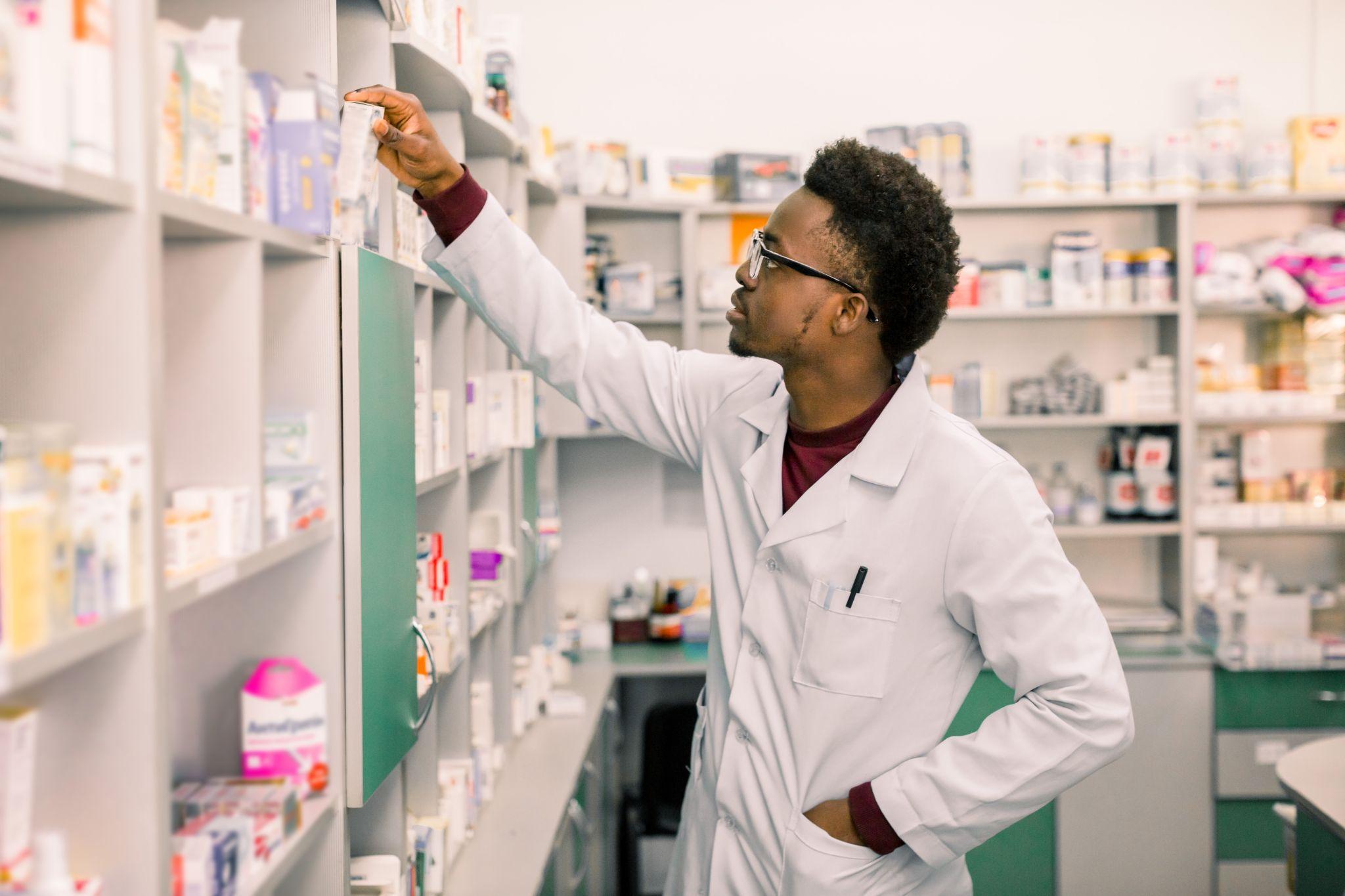 We will improve access to quality drugs at the best prices.
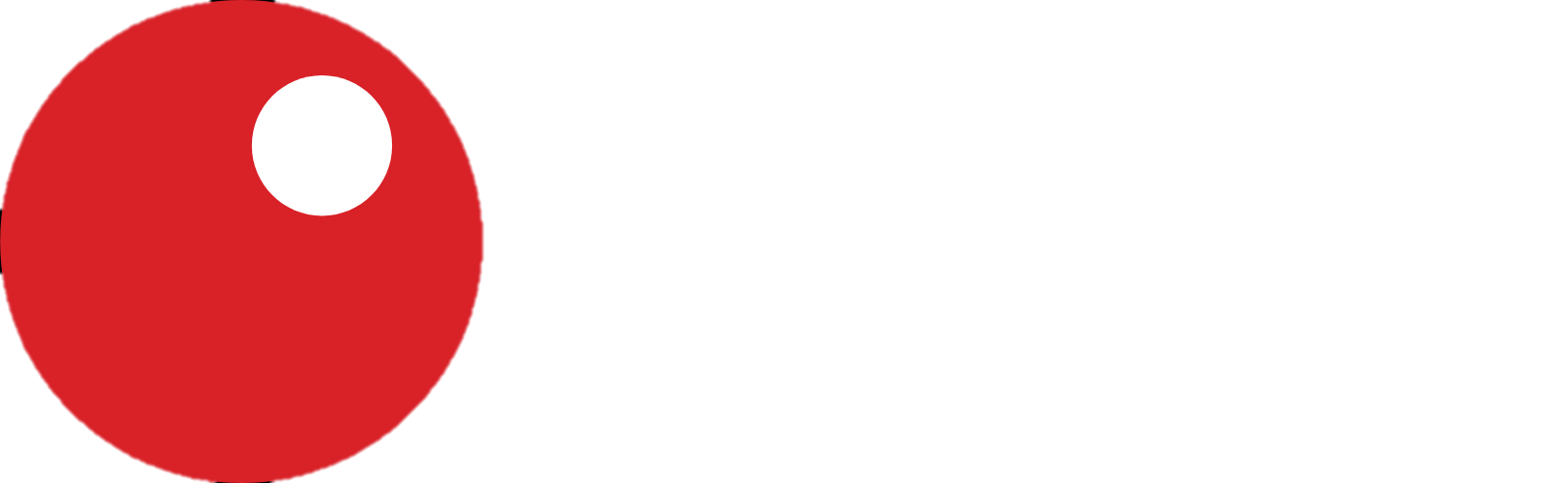 Improving Access and Quality
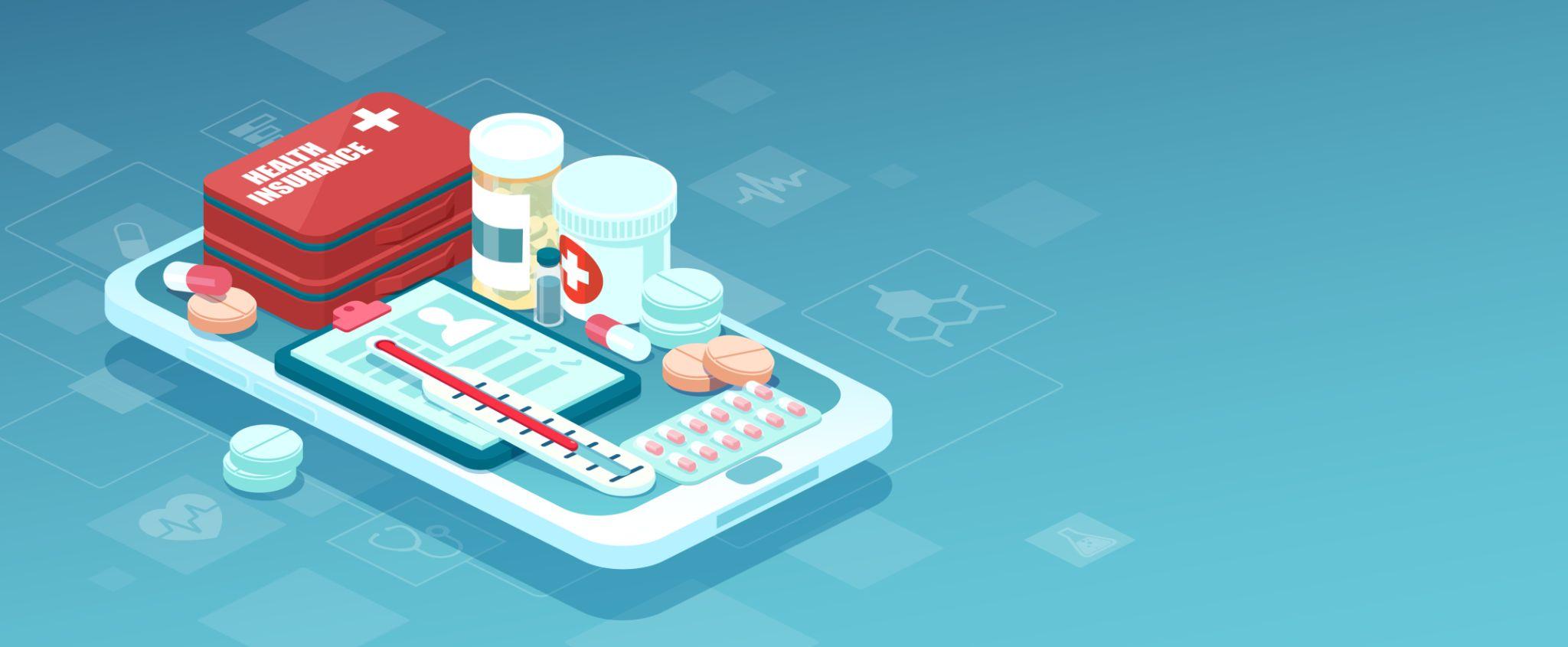 Health Insurance design, scaling and technology
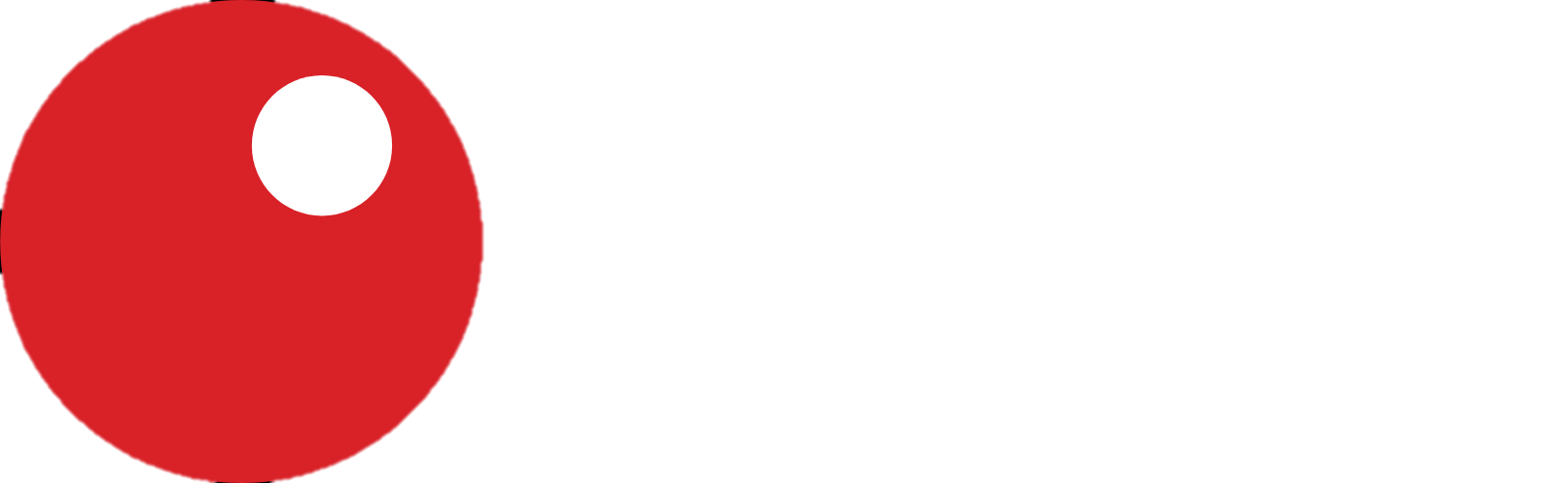 Improving Access and Quality
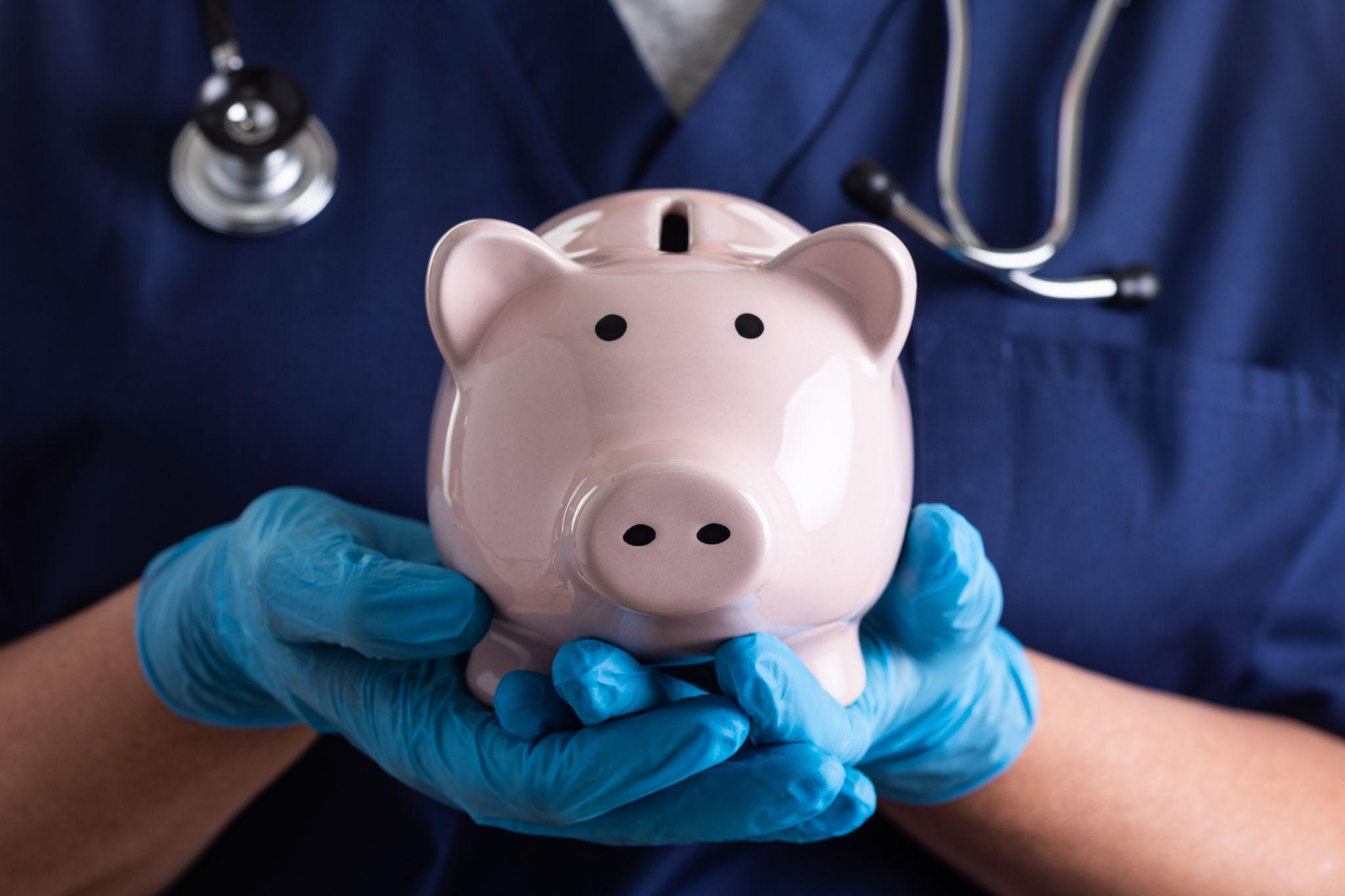 Work to extract financial value, increasing the contribution of the health sector to IGR
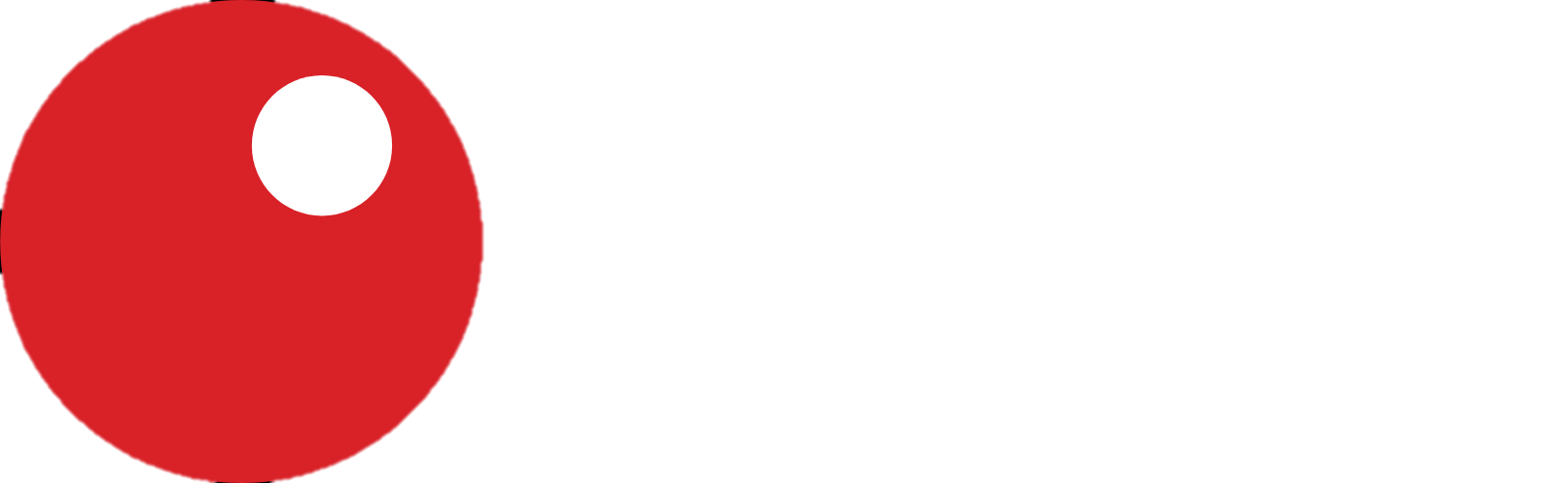 Improving Access and Quality
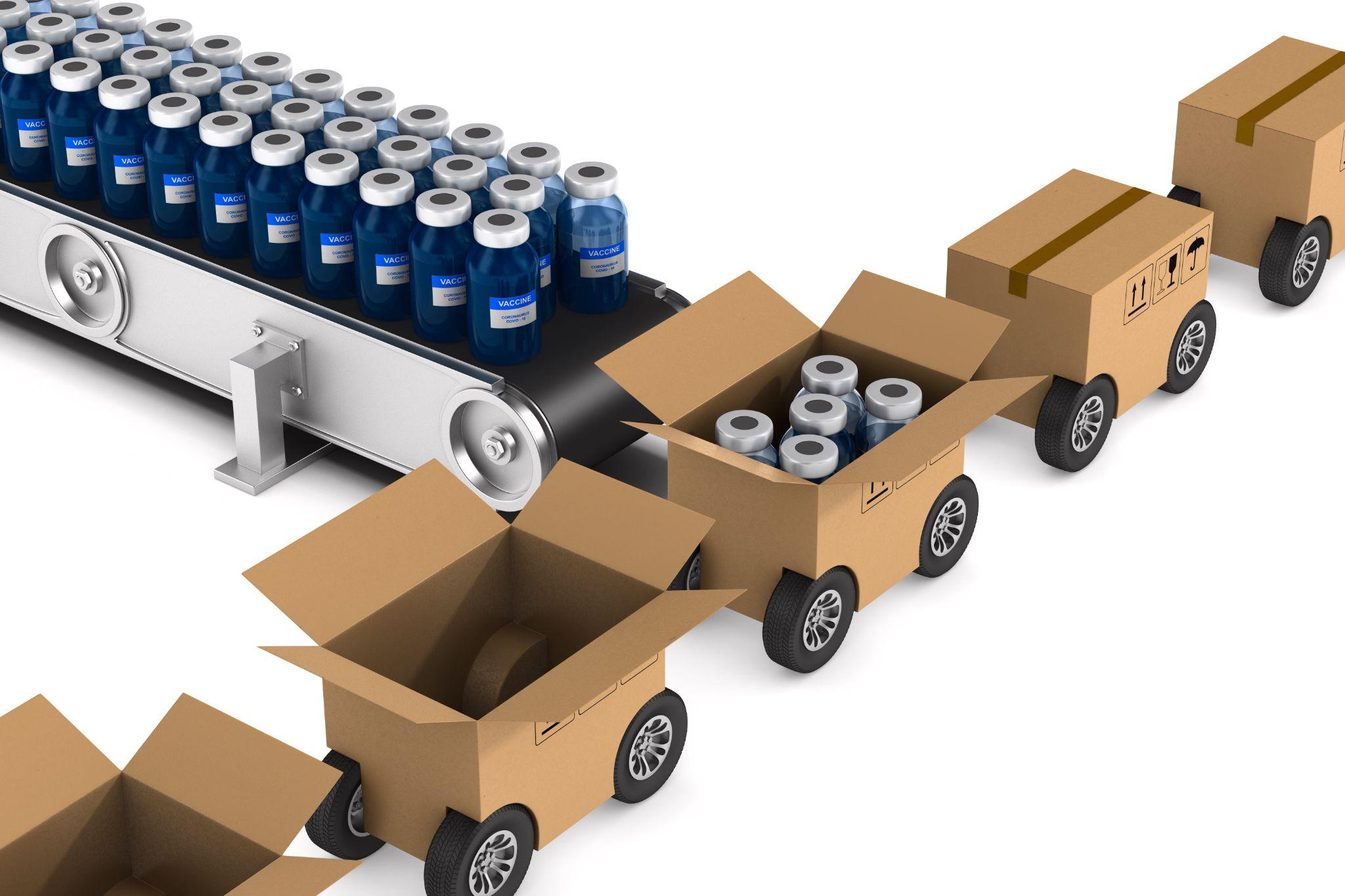 Improving health
Logistics
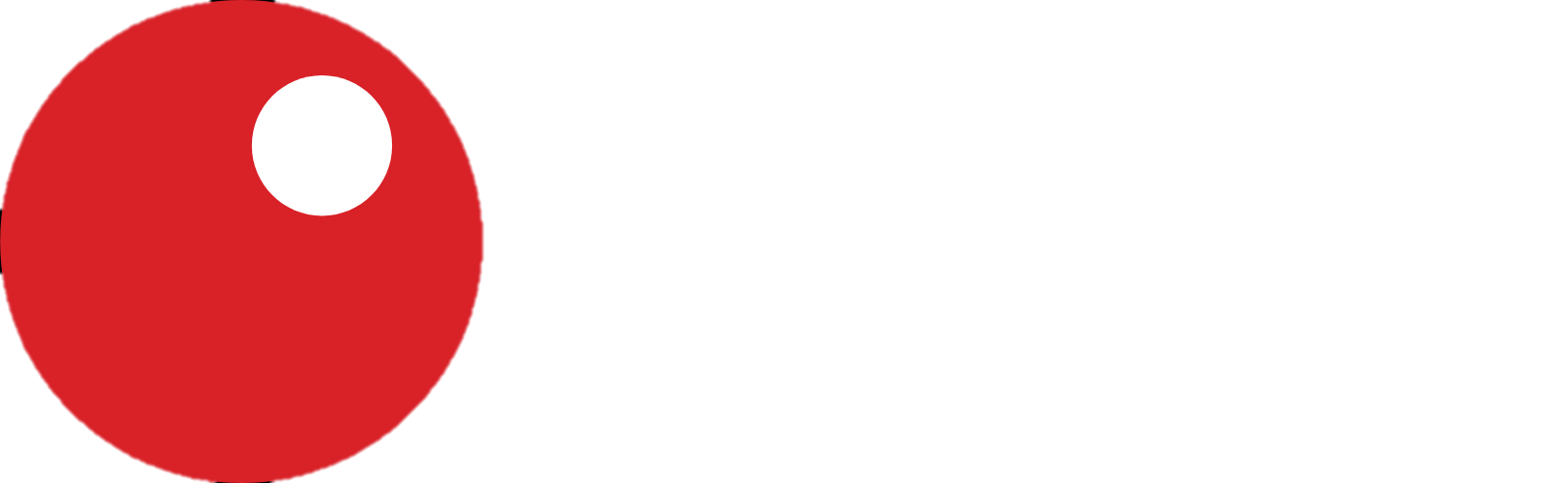 Contact Us
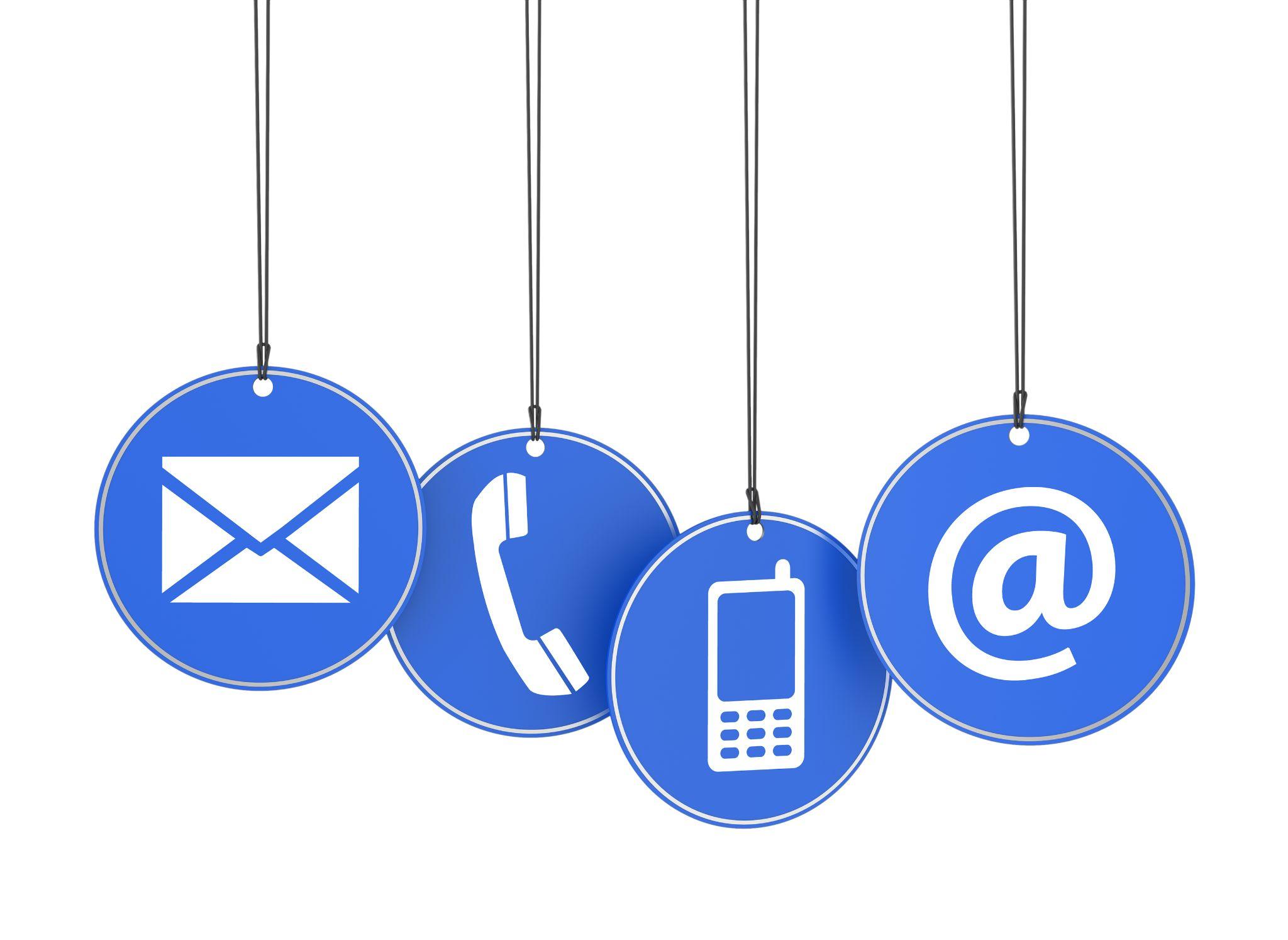 Name: Obinna Ukachukwu
Role: Divisional Head, Health and Education
Phone no: 08063978747
Email: obinna.ukachukwu@sterling.ng
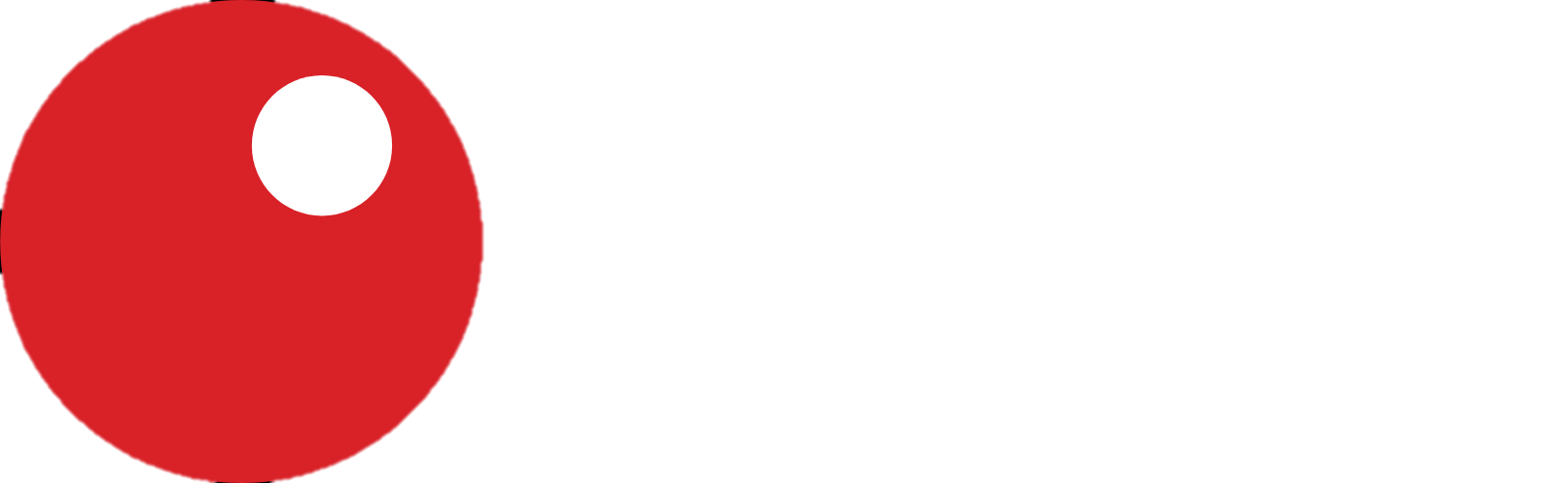 Thank you
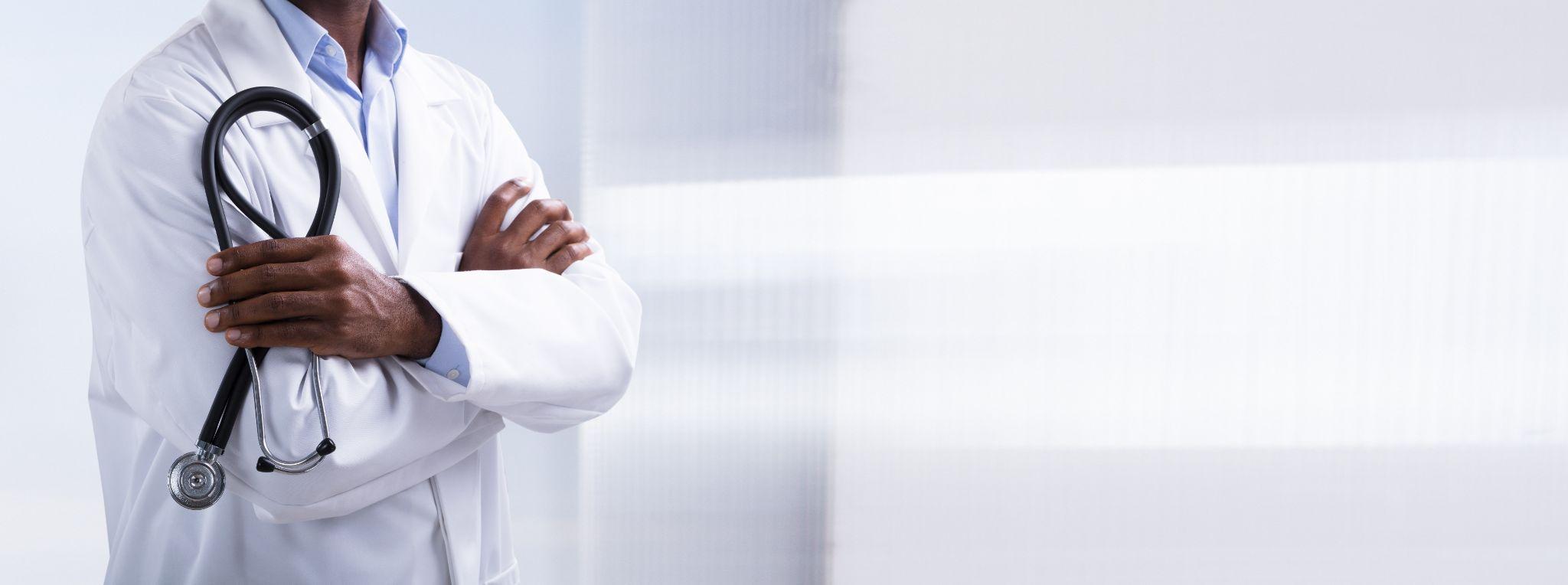